MESYUARAT SENAT BIL. (Masukkan bil. Mesyuarat) (Masukkan Tarikh)
Kertas Kerja Cadangan Semakan Kurikulum
(Masukkan Nama Program)
FAKULTI :
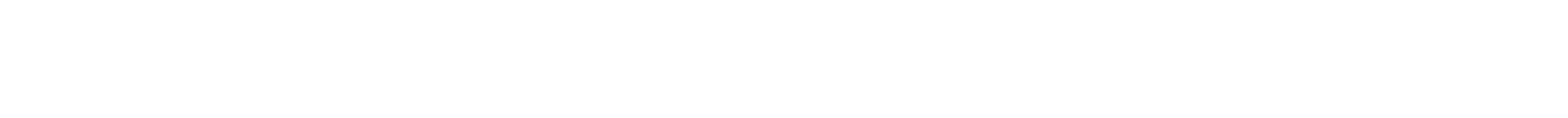 TUJUAN
Tujuan kertas kerja ini adalah untuk mendapatkan kelulusan Mesyuarat Senat mengenai cadangan semakan kurikulum Program XXX (masukkan nama program)
RINGKASAN MAKLUMAT PROGRAM
JUSTIFIKASI SEMAKAN KURIKULUM
Lorem ipsum dolor sit amet, consectetur adipiscing elit, sed do eiusmod tempor incididunt ut labore et dolore magna aliqua.
Lorem ipsum dolor sit amet, consectetur adipiscing elit, sed do eiusmod tempor incididunt ut labore et dolore magna aliqua.
Lorem ipsum dolor sit amet, consectetur adipiscing elit, sed do eiusmod tempor incididunt ut labore et dolore magna aliqua.
1
2
3
Lorem ipsum dolor sit amet, consectetur adipiscing elit, sed do eiusmod tempor incididunt ut labore et dolore magna aliqua.
Lorem ipsum dolor sit amet, consectetur adipiscing elit, sed do eiusmod tempor incididunt ut labore et dolore magna aliqua.
Lorem ipsum dolor sit amet, consectetur adipiscing elit, sed do eiusmod tempor incididunt ut labore et dolore magna aliqua.
4
5
6
JUSTIFIKASI SEMAKAN KURIKULUM
LAPORAN HEALTH CHECK
Laporan intake bagi tempoh 5 tahun
Inisiatif meningkatkan enrolmen
JUSTIFIKASI SEMAKAN KURIKULUM
LAPORAN KEBOLEHPASARAN GRADUAN (GE)
Laporan GE bagi tempoh 5 tahun
Inisiatif meningkatkan GE
KOMPONEN/MAKLUMAT YANG DIUBAH DAN STRUKTUR KURIKULUM BAHARU
PENERAPAN ELEMEN EXCEL
Nota : Hanya untuk program prasiswazah (UG) sahaja
JADUAL PERATUSAN PERUBAHAN SEMAKAN KURIKULUM
SYARAT KEMASUKAN
KEKUATAN PROGRAM BERBANDING IPT DALAM DAN LUAR NEGARA
KESIMPULAN /SYOR
Mesyuarat Senat Universiti adalah dengan segala hormatnya dimohon untuk meluluskan Kertas Kerja (Masukkan Tajuk Kertas Kerja)
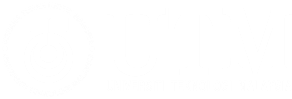 TERIMA KASIH
utm.my
univteknologimalaysia
utmofficial
Kerana Tuhan untuk Manusia